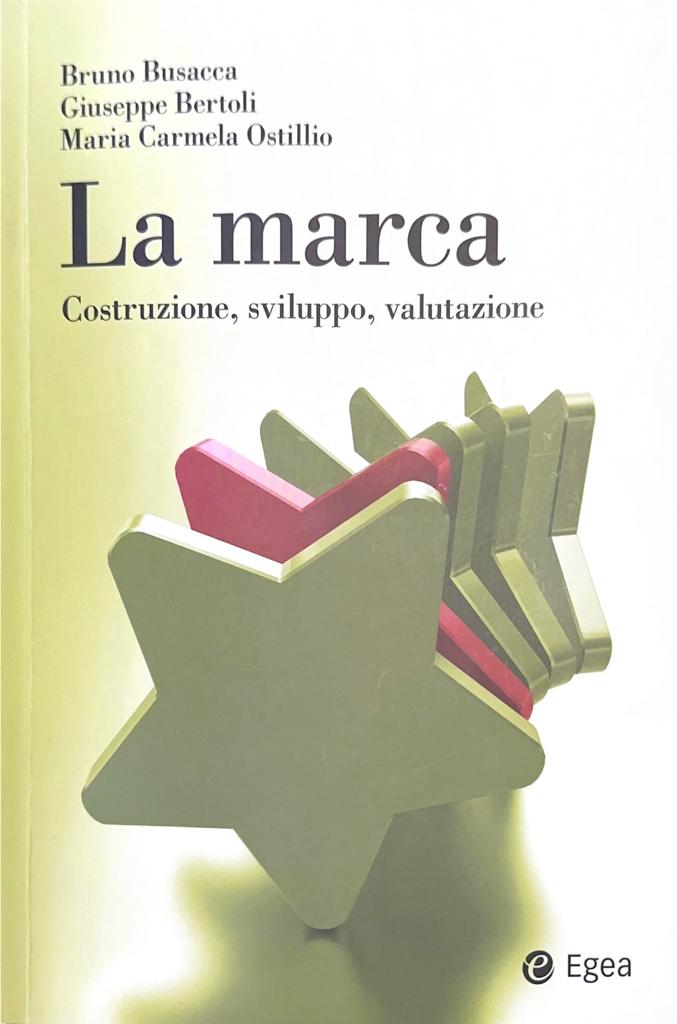 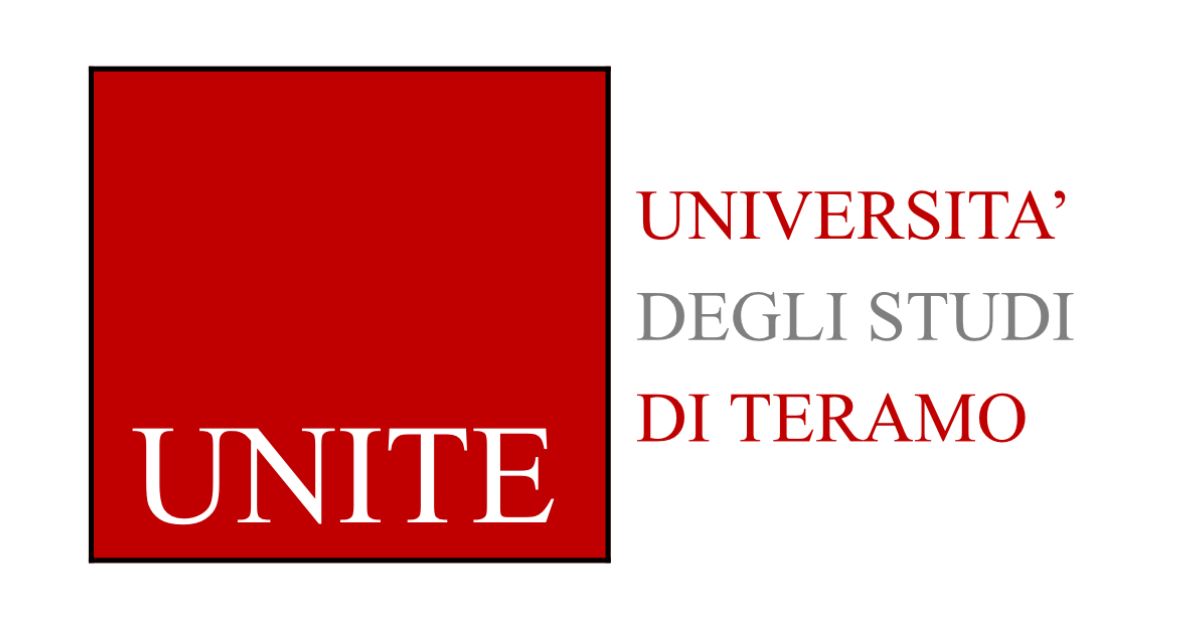 CAPITOLO 2PRIORITA’ CONSOLIDATE E NUOVE FRONTIERE
UNITE
Beverland, analizzando le strategie dei produttori e le percezioni dei consumatori riguardo ai vini pregiati, individua sei attributi di autenticità: 1. l’heritage e il lignaggio, relativi al legame della marca con le proprie radici storiche e con la tradizione;2. la coerenza, legata alla capacità del brand di garantire con continuità prodotti qualitativamente ineccepibili nel tempo;
BRAND AUTHENTICITY
3. L'impegno per la qualità, espressivo della responsabilità della marca rispetto ai prodotti offerti e alle promesse veicolate al mercato;4. il legame con il territorio, sintomatico di purezza, tradizione consolidata ed eccellenza produttiva;5. i metodi di produzione, collegati alla creatività e all'artigianalità della marca, che la rendono estranea alle logiche della produzione di massa;6. la sconfessione di obiettivi commerciali, ritenuta indicativa della sincerità e dell'integrità del brand.
Una marca autentica si qualifica per il suo pionierismo, essendo percepita come l'innovatore in una determinata categoria. Questo richiama l'unicità e l'originalità emerse nelle ricerche precedenti.
Altri autori hanno proposto un'altra scala volta a misurare la perceived brand authenticity. I fattori su cui si fonda sono: continuità, credibilità, integrità, simbolismo.Ai quali afferiscono 15 differenti item misurati attraverso una scala di Likert a 7 punti.
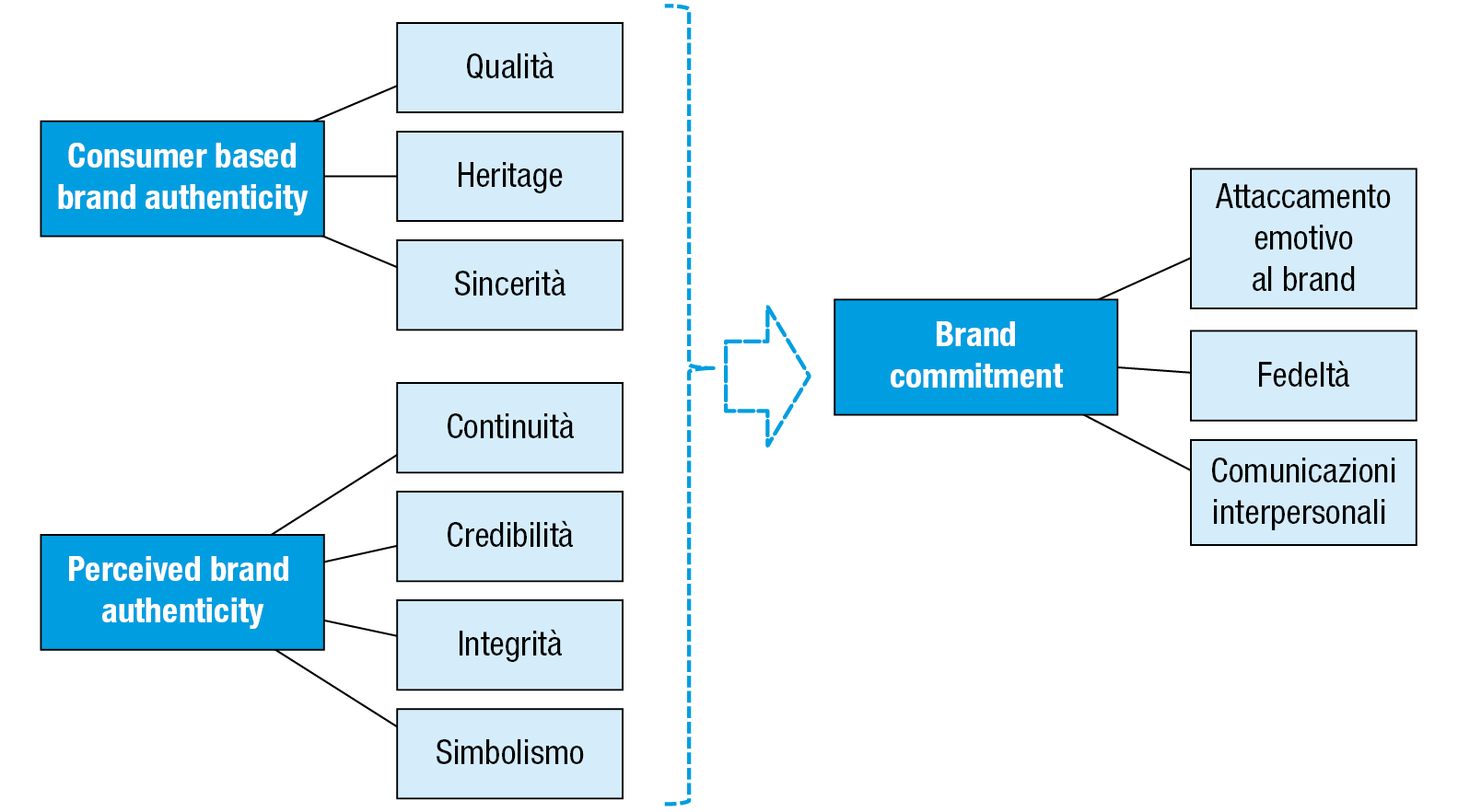 •incoraggi il contributo di tutti i collaboratori aziendali;

• sia immersa nei propri mercati;

• contribuisca a qualcosa di grande.
Lo sviluppo della percezione di autenticità della marca richiede che essa:• sia legata alle proprie radici;• racconti storie e narrazioni;• sia espressione dell'amore per la produzione;
Le marche autentiche non accettano la conformità o l'omogeneità, anzi, cercano continuamente di evolvere, credendo fermamente nelle innovazioni, contrariamente a ciò che spesso si crede sia autenticità: vecchio, obsoleto, poco moderno.
BRAND EXPERIENCE
La customer experience è divenuta una potenziale fonte di vantaggio competitivo, soprattutto per quelle marche che intendono differenziarsi dai concorrenti e cercano di stabilire una relazione di risonanza con il target di domanda al quale si indirizzano.
Dall'altro lato, i brand stanno investendo risorse non solo per configurare esperienze efficaci, ma anche per fornire un'esperienza coerente attraverso l'intero spettro di canali e formati distributivi mediante i quali i consumatori entrano in contatto con la marca, posto che qualsiasi tipo di interazione con la stessa può creare le basi di una customer experience.
Marketing esperienziale, parte dal presupposto che la maggiore fonte di valore per i consumatori risieda nelle esperienze che essi possono vivere tramite i beni e i servizi scelti, considerando che lo stesso consumo si è evoluto nel tempo, sino ad assumere le connotazioni di una vera e propria attività di produzione di significati.
Diversi sono gli elementi che contribuiscono alla creazione di un'esperienza: l'ambiente, i colori, i suoni, l'interazione con altri individui e così via.
La customer experience, quindi, è il primo passo necessario affinché si sia in grado di realizzare un'offerta capace di stimolare determinati comportamenti e suscitare precisi stati d'animo ed emozioni per rendere unico l'intero momento di consumo. Cercando di suscitare determinate attese e di prolungarne il soddisfacimento emotivo.
Pertanto, affinché la customer experience sia di successo, è necessaria sia l'interazione tra individuo e sistema d'offerta sia la presenza di un consumatore che attribuisca un significato all'interazione stessa. Queste due dimensioni consentono di individuare quattro principali «fasi esperienziali»:
1. Esperienza pre-acquisto. Il percorso che conduce un individuo a soddisfare le proprie esigenze attraverso il consumo di un prodotto ha inizio con la percezione del bisogno, che attiva una fase di raccolta delle informazioni utili per affrontare il problema decisionale.Le informazioni sono poi elaborate e diventano la base della percezione di valore che l'individuo si aspetta di trarre dal consumo.
2. Esperienza di acquisto. Questa fase rappresenta il momento di interazione esperienziale più studiato, in quanto offre numerose possibilità di progettazione e gestione in termini di marketing. La possibilità di interazione diretta fra marca e individuo, sia nel mondo fisico sia in quello virtuale, consente notevoli ambiti di coinvolgimento del consumatore. Infatti, come si è visto, le prime applicazioni esperienziali sono avvenute proprio nel mondo della distribuzione. I possibili stimoli per generare un'esperienza e le emozioni correlate è molto ampia: architettura, prodotti, confezione, category management, visual merchandising, visual display, personale di contatto, servizi accessori e atmosfera;
3. Esperienza di consumo. In questa fase, che sta al cuore del processo esperienziale, l'interazione coinvolge l'individuo e la marca stessa e raggiunge il massimo livello di intensità. Gli attribuiti del prodotto veicolato dal brand contribuiscono a generare l'esperienza e a suscitare sensazioni ed emozioni quale valore del consumo esperienziale nella prospettiva individuale. Rifacendosi alle esperienze edonistiche, si evidenzia come il valore si sviluppi proprio attraverso l'interazione fra l'individuo e il prodotto perché generativo di emozioni in grado di rendere il consumo memorabile;
4. Esperienza ricordata. Se positiva, coinvolgente ed emozionante, l'esperienza può protrarsi nel corso del tempo, perché l'individuo ne porterà il ricordo con sé. Tale ricordo potrà produrre una rilettura dell'esperienza non necessariamente rispecchiante in toto quella che è stata realmente vissuta, posto che il processo con cui il ricordo viene sollecitato è estremamente soggettivo e dinamico.Infatti, il contesto specifico in cui l'esperienza viene ricordata, il particolare stato d'animo dell'individuo, gli eventi passati che ne hanno caratterizzato la vita, la sua identità percepita sono tutti fattori che contribuiscono a modificarne il ricordo nel tempo.
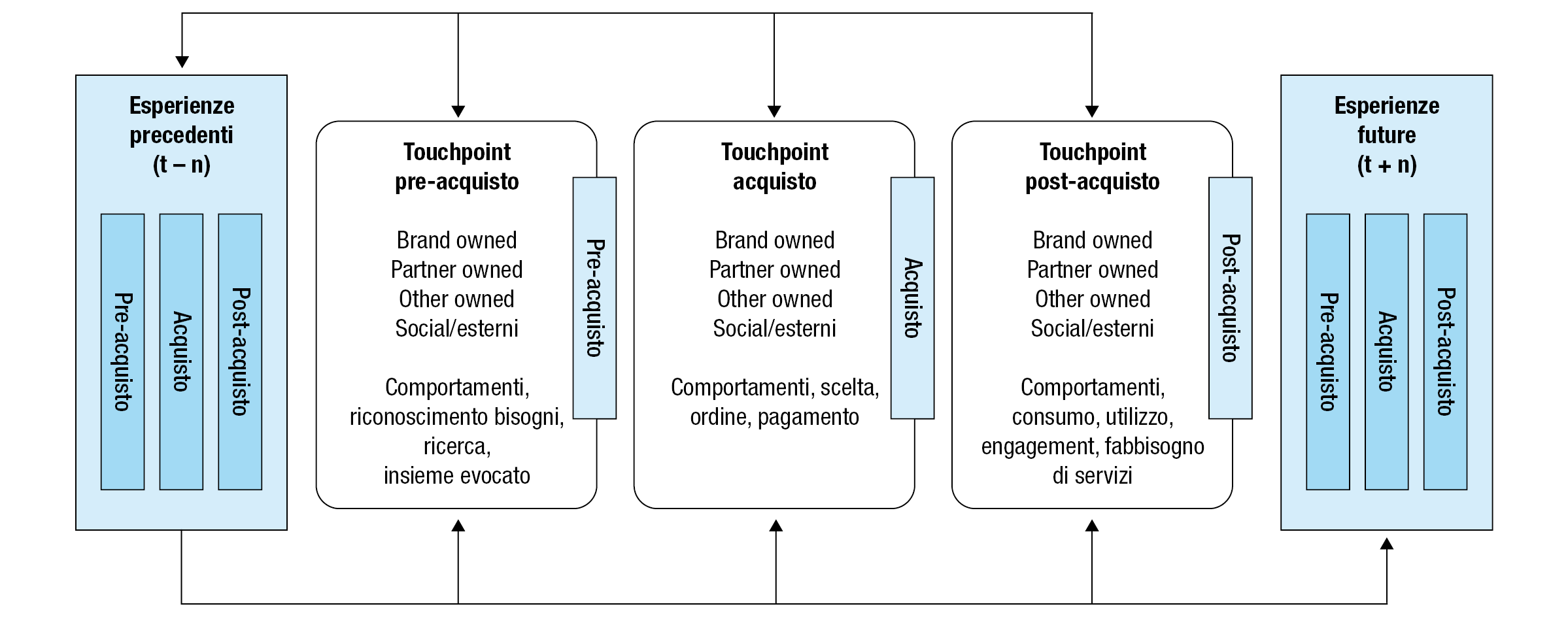 OMNICHANNEL BRANDING
Per le marche, assecondare questa tendenza richiede una profonda trasformazione, in quanto è necessario realizzare, nel modo più efficace, tre livelli di integrazione.• Il primo livello è costituito dall'integrazione tra canali, intendendo la coesistenza e il coordinamento tra canali distributivi al fine di costruire esperienze concepite in maniera completamente integrata;
• Il secondo livello si riferisce all'integrazione tra device, dalla vetrina allo scaffale, dal computer al mobile, predisponendo e gestendo una costellazione di touchpoint in grado di conoscere e riconoscere l'utente a prescindere dalla modalità di accesso al brand scelta per ciascuna singola interazione;• il terzo livello si riferisce all'integrazione tra piattaforme, venendo a creare i cosiddetti ecosistemi in cui l'univocità del contenuto dei messaggi rispecchia le specificità di canali, device e piattaforme impiegati, rimandando però gli uni agli altri, in una logica coerente con lo storytelling che la marca si prefigge di raccontare.
Infine, con riferimento agli indicatori di performance adottati per monitorare l'efficacia dei canali, è possibile suddividere quelli maggiormente impiegati in tre principali tipologie:
1. Operativi, i quali monitorano la performance di un singolo canale, attraverso misure di efficacia di tipo quantitativo, come per esempio il costo di acquisizione e la potenzialità di risolvere i problemi del canale.
2. Di marca, che fanno leva su un mix di tecniche quali-quantitative al fine di rilevare soprattutto brand awareness, brand consideration e brand personality.
3. Per cliente, i quali annoverano tecniche al contempo qualitative e quantitative: innanzitutto la customer experience, l'approccio quali-quantitativo e cross-canale, la customer satisfaction e il net promoter score, che adottano metodologie di rilevazione quantitative, sia a livello globale sia per singolo canale.
Le marche più evolute nell'operare secondo la logica omnicanale sono quelle che:
• Presentano una struttura organizzativa molto orientata all'obiettivo dell'integrazione, con ruoli dedicati e un impegno del top management anche per via dell'esistenza di forti incentivi in tal senso;

• Hanno formalizzato un processo strategico e una roadmap;

• Presentano un brand system integrato che già contempla un'architettura di marca orientata all'omnicanalità.
• Hanno sviluppato e attivato un numero più elevato di canali e di touchpoint;

• Hanno investito maggiori risorse;

• Hanno intrapreso il percorso dell'integrazione dei canali da più tempo
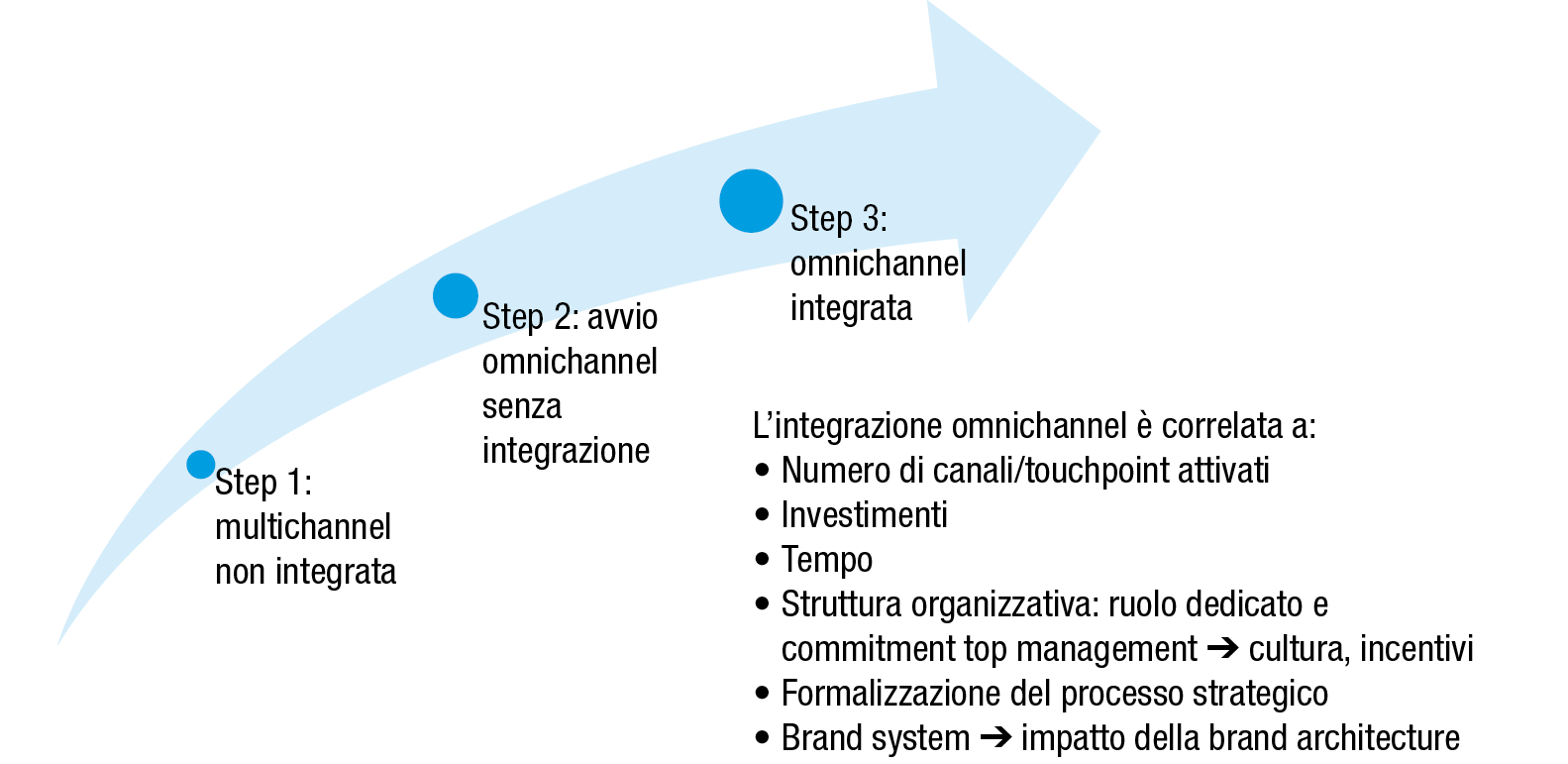 BRAND STORYTELLING
I principi sottostanti al processo di narrazione, connessi a pervasività nella trasmissione e potenzialità di condivisione delle storie, sono le fondamenta affinché si realizzi lo storytelling. Questo avviene nel rispetto di alcune componenti essenziali:•azione diretta all'obiettivo;• ordine stabilito tra gli eventi;• sensibilità verso l'interazione di persone e tra persone;• rivelazione della prospettiva di un narratore.
La brand narrative deve considerare i propri consumatori e il tipo di risposta ottenibile, in funzione degli obiettivi prefissati e del livello di coinvolgimento da raggiungere, portando l'audience all'interno della trama e rendendo il viaggio proposto davvero immersivo.
Di fatto, è possibile distinguere le risposte ottenibili a seconda della loro natura:• Cognitiva, allorché l'audience processi la storia e i suoi temi, ne comprenda e ne accetti i suoi punti cardine;
• Emozionale, quando la storia diviene coinvolgente e suscita sentimenti tali da indurre a immergersi, partecipandovi affettivamente. Il coinvolgimento è ottenibile attraverso la condivisione dei sentimenti profondi dei personaggi, che inducono a voler seguire ciò che si racconta dall'inizio e sino alla fine risolutiva della storia;
• Comportamentale, quando si motiva l'audience a compiere un'azione o a propagare l'esperienza vissuta raccontandone i contenuti ad amici o colleghi, sviluppando così le comunicazioni interpersonali e la viralità in modo transmediale.
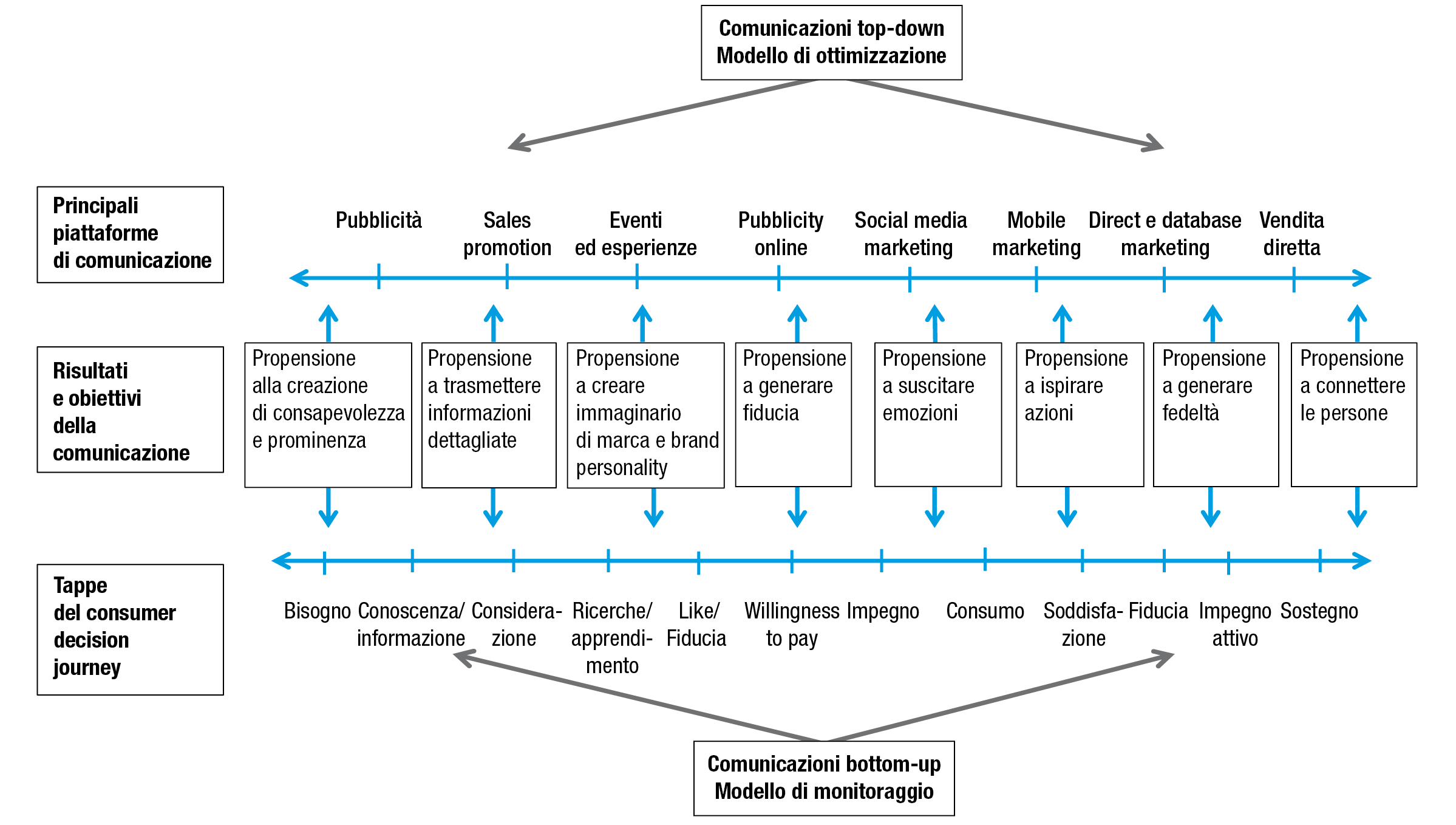 Si rivela utile una classificazione, ormai diffusa nella digital communication e per user experience e digital experience, che racchiude i numerosi canali all'interno di un framework denominato «POSE», acronimo di paid, owned, shared ed earned.
I mezzi paid, così come espresso dalla denominazione, sono rappresentati da quei mezzi per i quali la marca è tenuta a pagare un corrispettivo per l'acquisto di spazi al loro interno.
I mezzi owned, di proprietà e controllo diretto della marca, rientrano, per esempio, il sito o i siti web, li dove la marca ha un suo specifico dominio, e/o un account di social media, oltre a blog, e-mail, newsletter, landing page.
I mezzi shared, situati fra i media di proprietà e quelli pagati, si differenziano per l'aspetto interattivo dei social media che in tale gruppo sono allocati.
I mezzi carned sono quel attraverso cui la marca stimola altri soggetti a parlare o avviare conversazioni che la coinvolgano, cercando ti guadagnare citazioni, post, sentimenti positivi, copertura mediatica che, detto in altri termini, generi buzz.
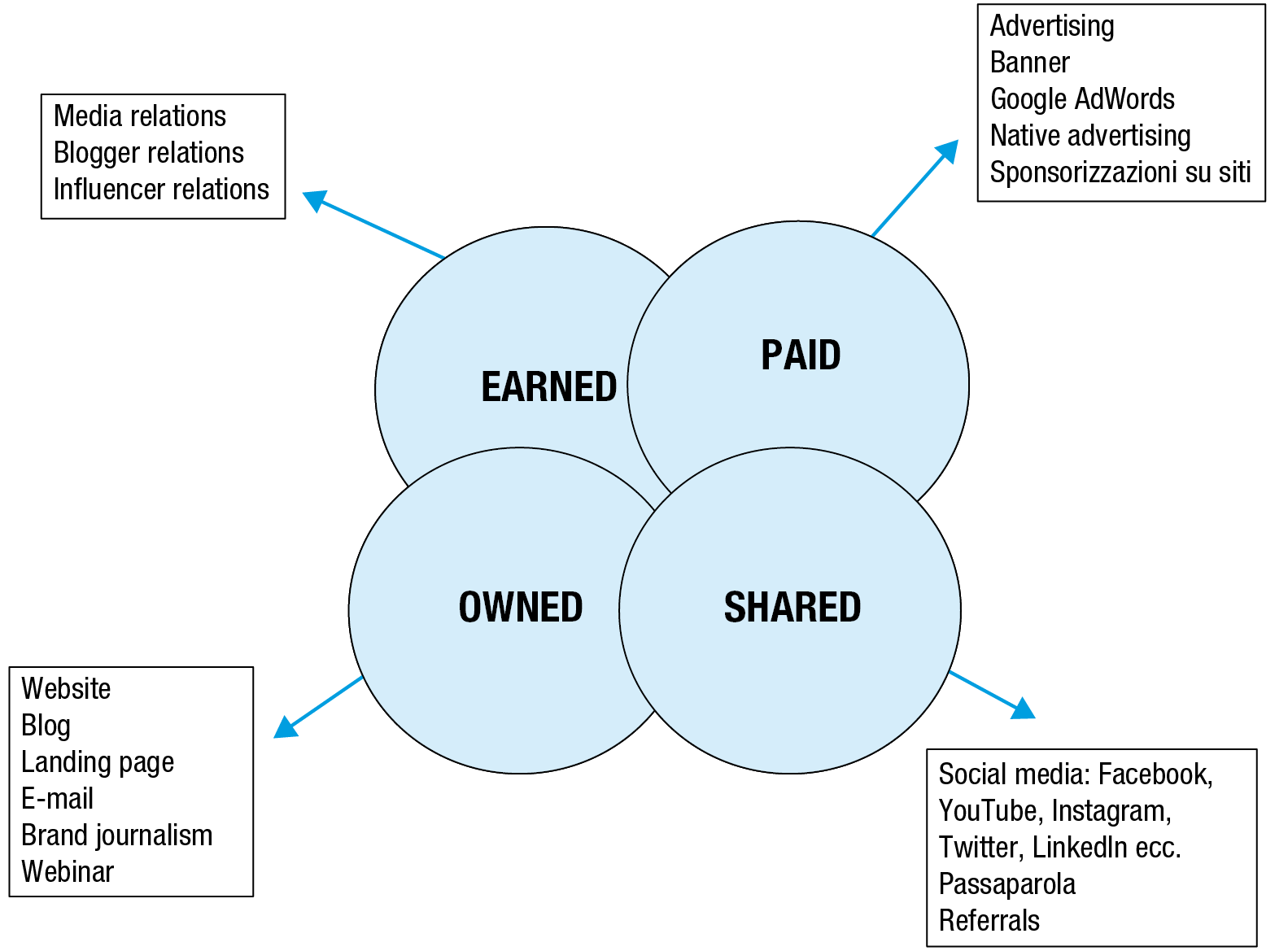 Per creare e gestire uno storytelling transmediale di successo, la marca deve rispettare i seguenti principi:• pervasività, perché man mano che la trama e le sub-trame si evolvono e acquisiscono maggiore profondità devono rimanere coerenti e connesse alla trama complessiva-centrale;
• Persistenza, in quanto qualsiasi campagna di storytelling deve persistere attraverso molteplici canali per favorire la costante consapevolezza della marca e per stimolare la partecipazione del pubblico target;
• Partecipazione, poiché il pubblico deve essere incoraggiato a partecipare attivamente alla campagna attraverso le sfide, la creazione di contenuti e la condivisione attiva sui social media, garantendo l'interconnessione tra i messaggi di media e social media per unirsi all'esperienza narrativa;
• Personalizzazione, dettata da quegli elementi della trama/contenuto che consentono agli spettatori e ai fan di co-creare la propria esperienza e contribuire a modellare la storia aumentandone il coinvolgimento.
BRAND PURPOSE
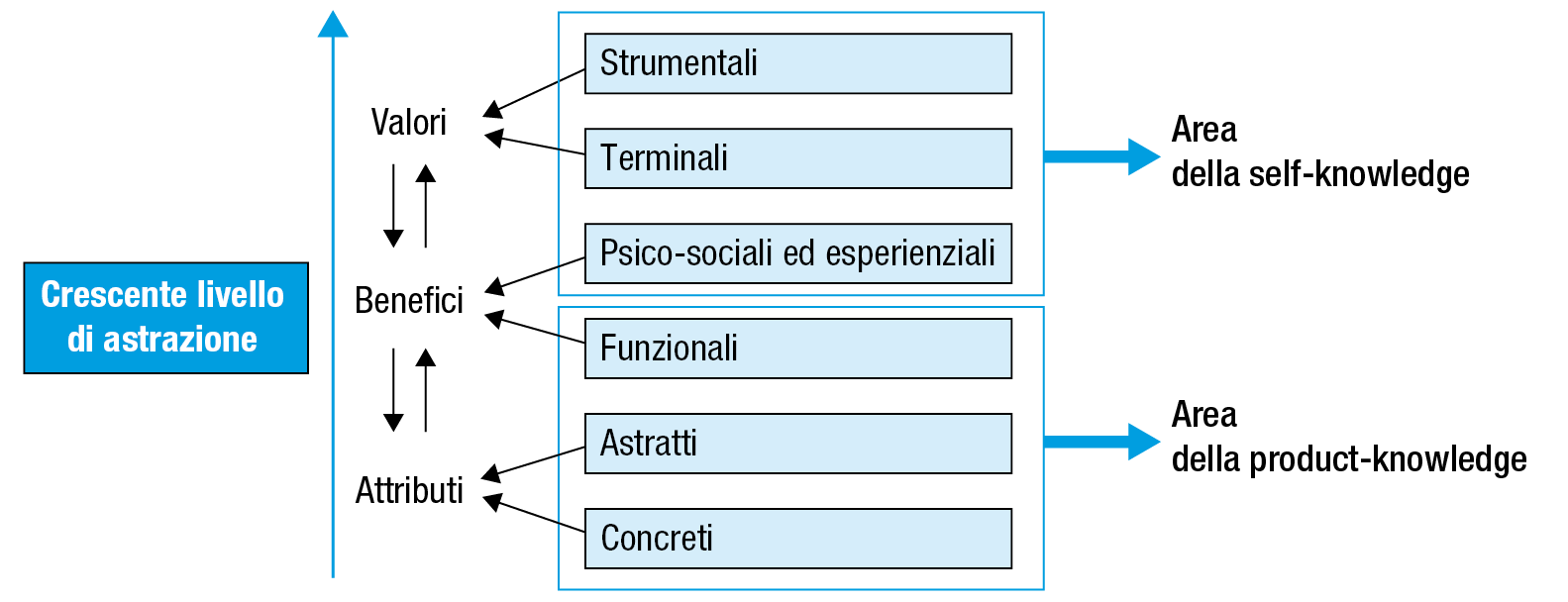